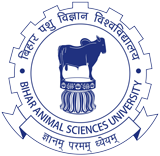 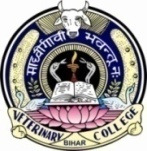 Types of Hosts and Vectors
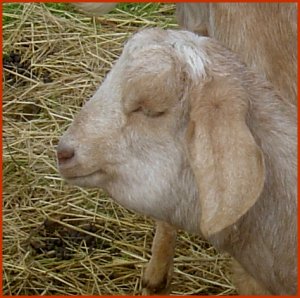 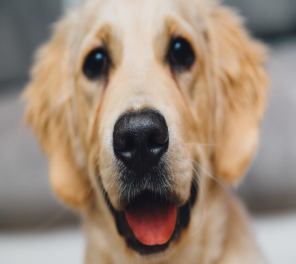 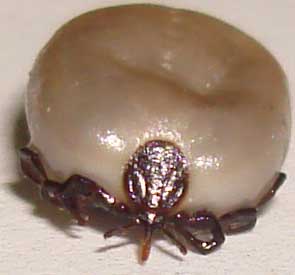 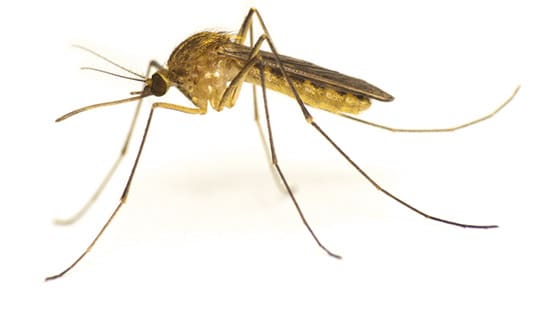 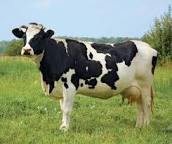 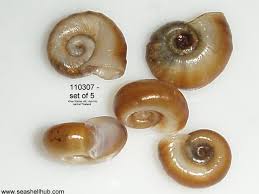 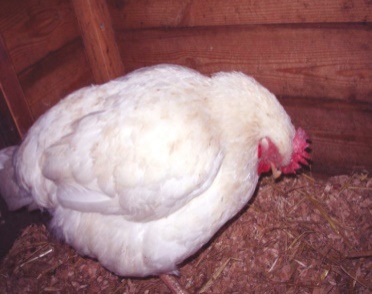 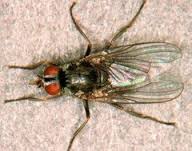 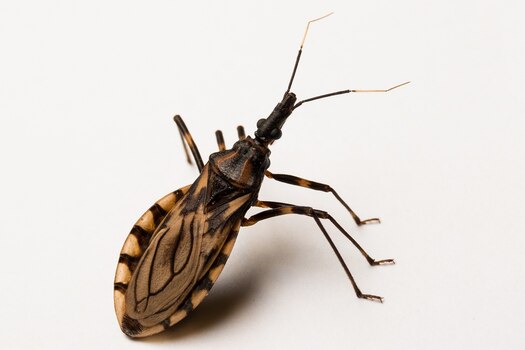 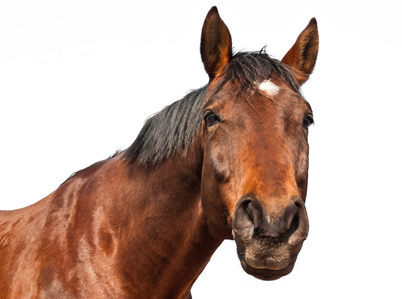 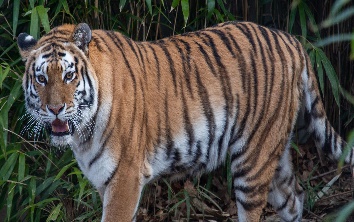 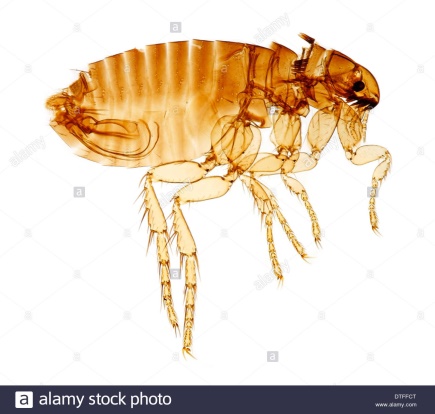 Dr. AJIT KUMAR
HoD
Department of Veterinary Parasitology
Bihar Veterinary College
Bihar Animal Sciences University
Patna-800014
Image source: Google image
HOST
Host: 
It is an organism or animal which carries or harbours a parasite. 

It is always larger than the parasite. 




                Examples-
       Parasite                      Host
 Ascaris suum				   Pig
        Fasciola hepatica	       Sheep
 Entamoeba histolytica		Man
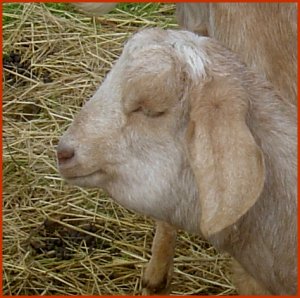 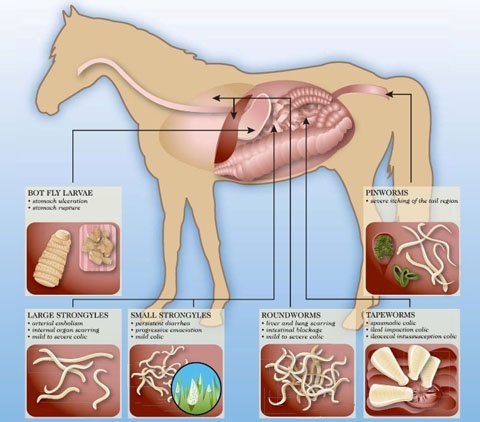 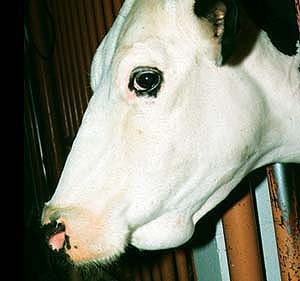 Image source: Google image
Types of Hosts
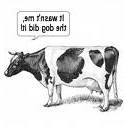 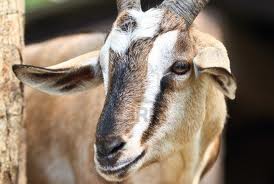 Final Host or Definitive Host: Host which harbours the adult stage of the parasite and parasite reach the sexual maturity in it.
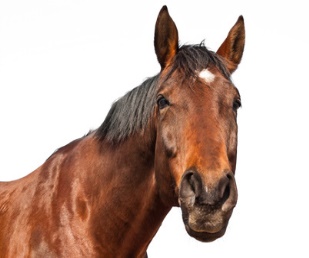 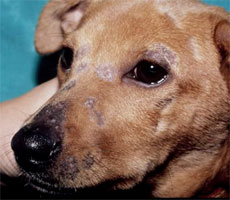 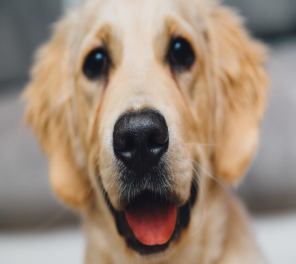 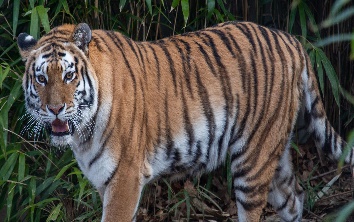 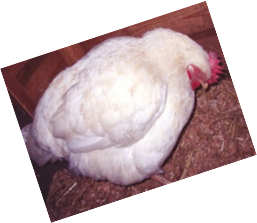 Image source: Google image
Types of Hosts(Definitive host)
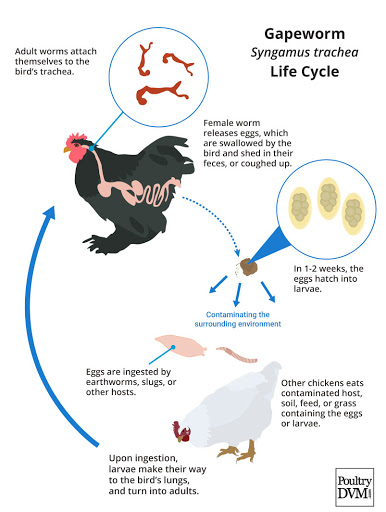 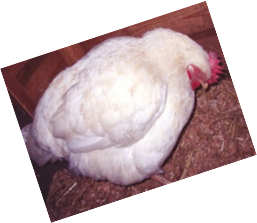 Image source: Google image
Types of Hosts(Definitive host)
Oxyuris equi
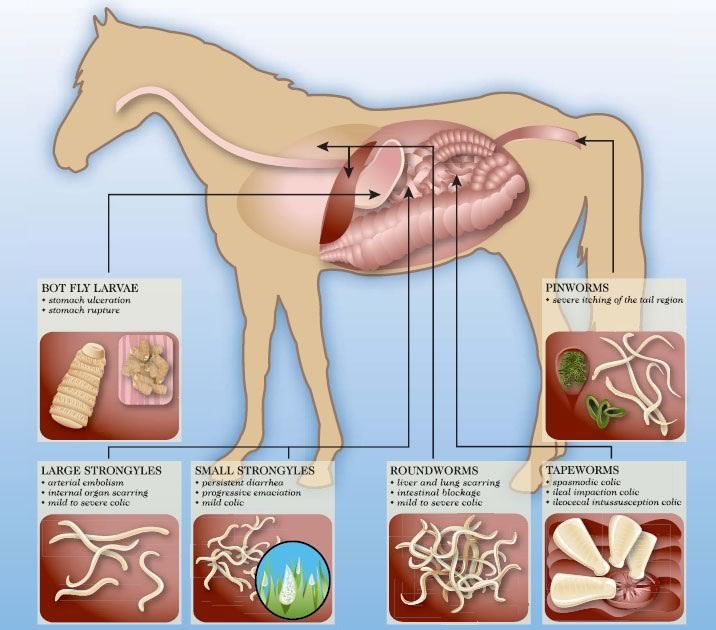 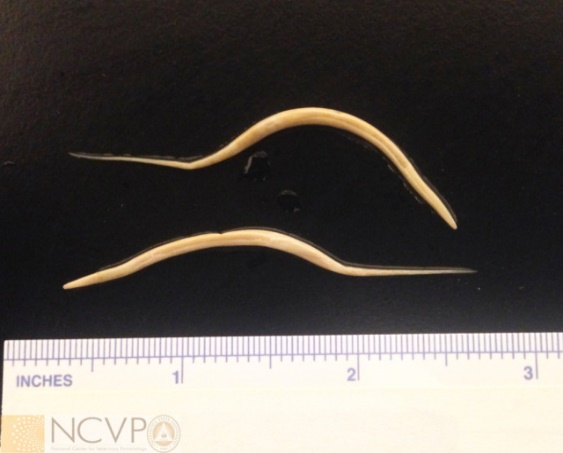 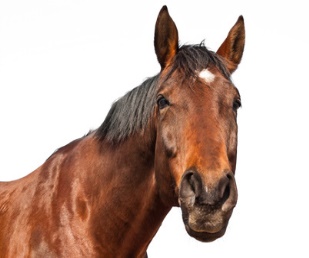 Image source: Google image
Types of Hosts
Intermediate Host: Host, which harbours the larval stages or the developing stages of the parasite.
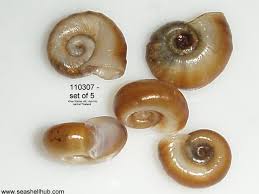 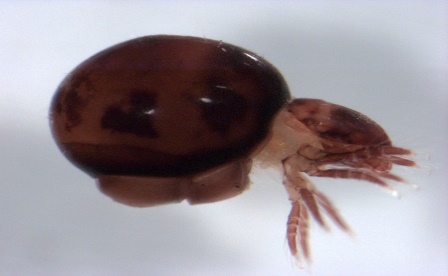 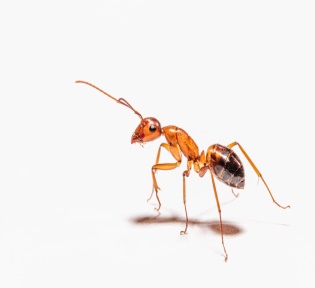 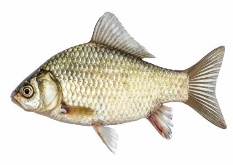 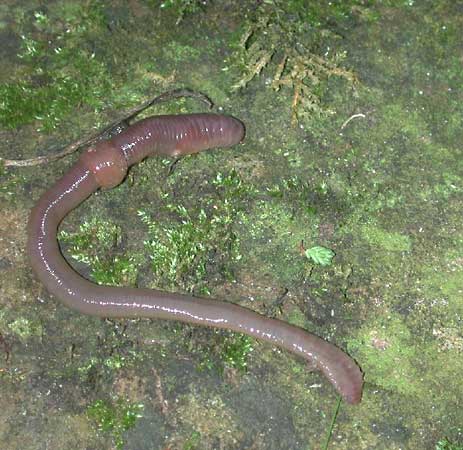 Image source: Google image
Types of Hosts(Intermediate hosts)
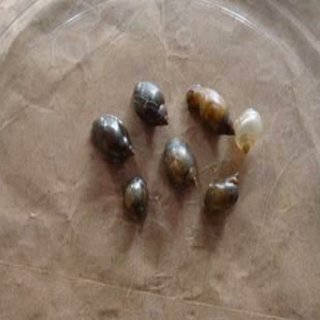 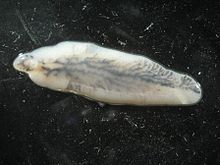 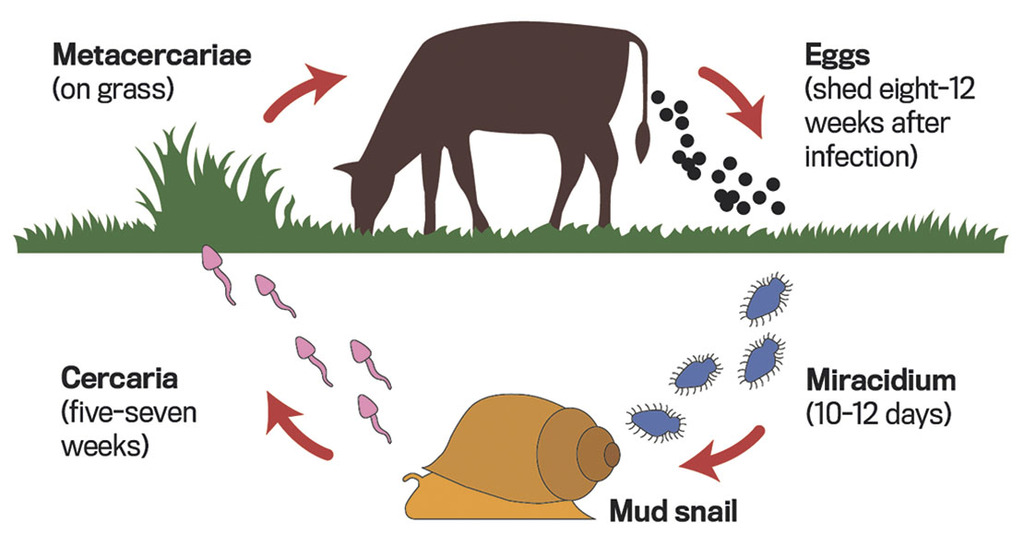 Types of Hosts(Intermediate hosts)
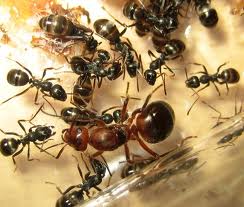 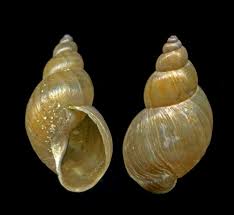 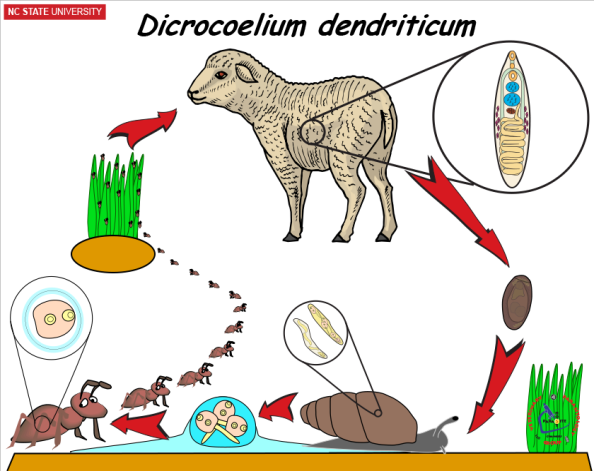 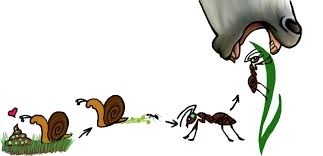 Image source: Google image
Types of Hosts(Intermediate hosts)
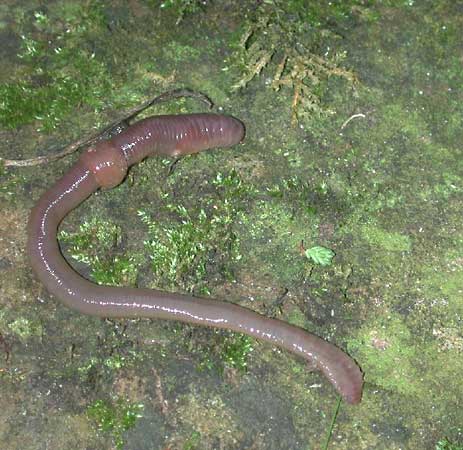 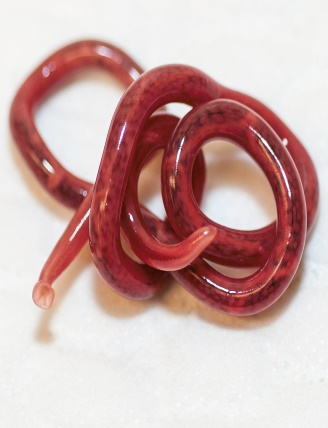 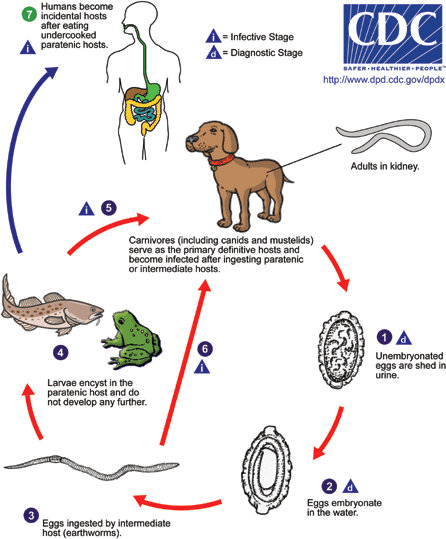 Image source: Google image
Types of Hosts
Paratenic Host: When the parasitic stage is simply sheltered by a host and no biological development occurs in it. 
e.g. Earthworm for Ascaridia galli.
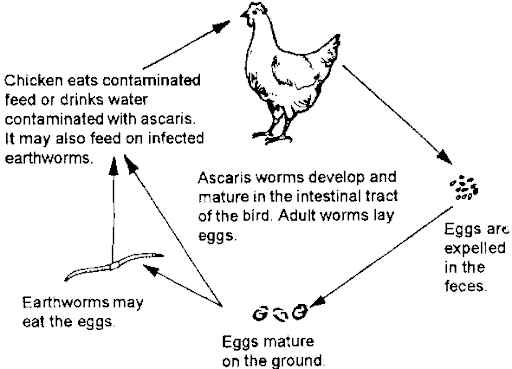 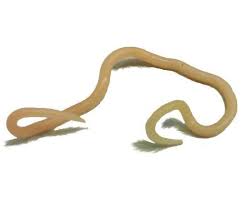 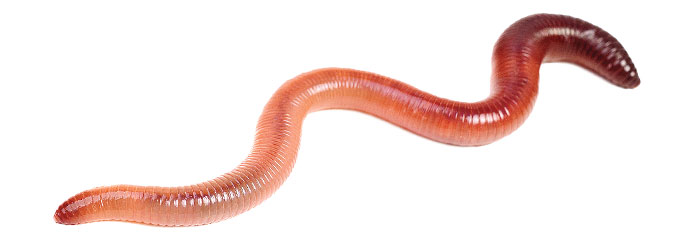 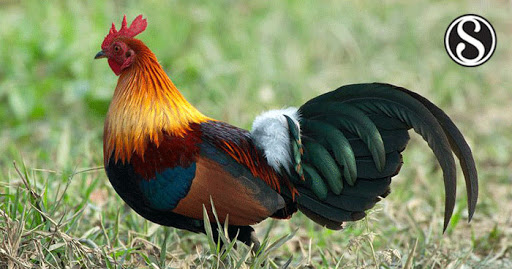 Image source: Google image
Types of Hosts(Paratenic host)
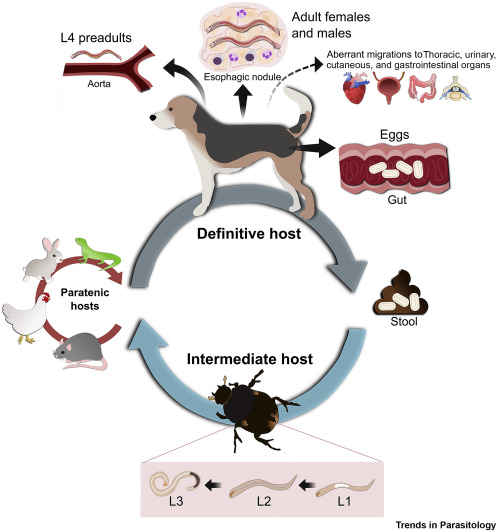 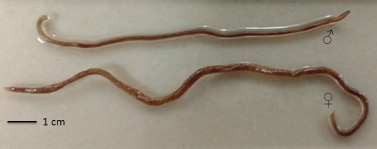 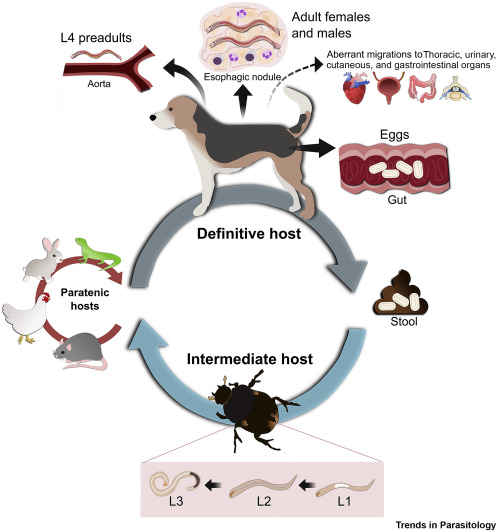 Image source: Google image
Types of Hosts
Reservoir Host: It is a vertebrate host, which harbours the parasites without manifesting the disease. It serves as an important source of infection for other definitive host in which it may produce disease.
Types of Hosts(Reservoir Host)
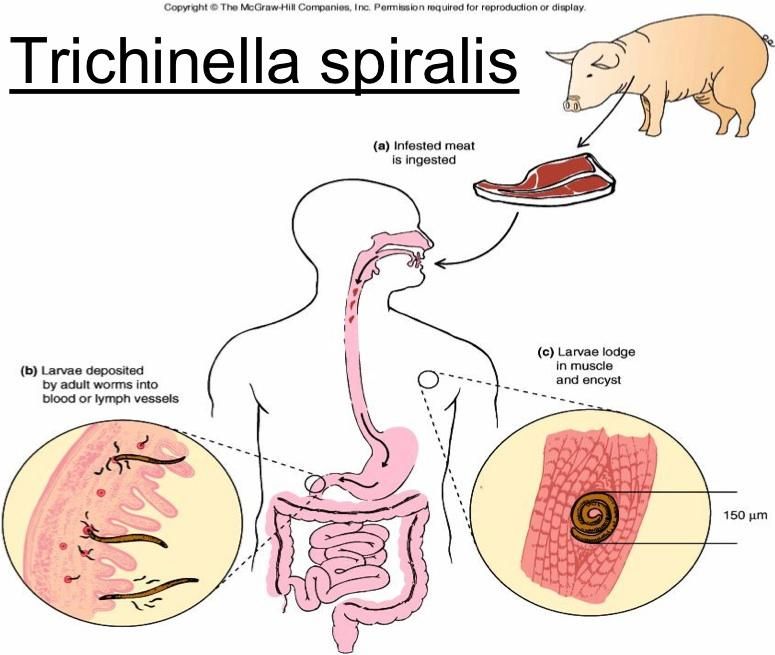 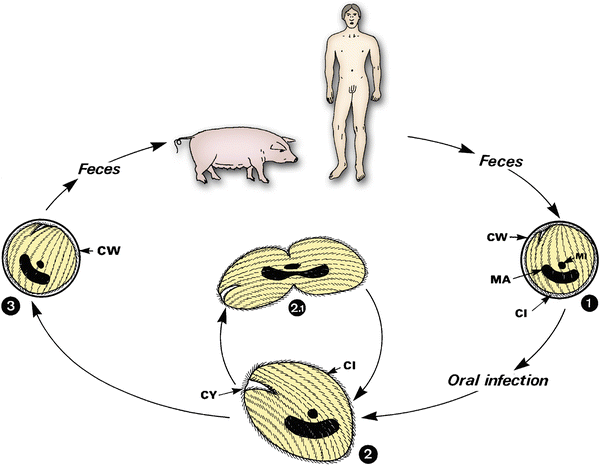 Image source: Google image
Balantidium coli
Types of Hosts
Natural hosts: Host which is naturally infected with certain species of parasite.
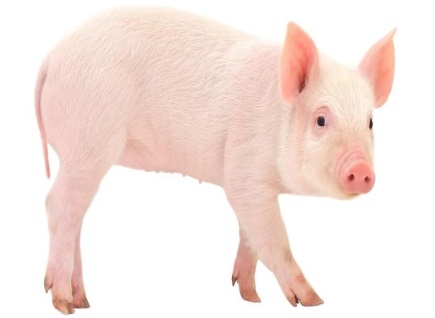 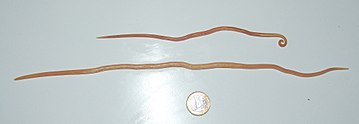 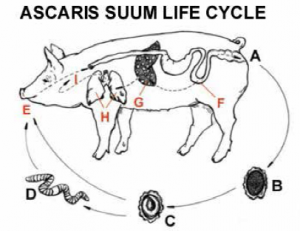 Image source: Google image
Types of Hosts(Natural host)
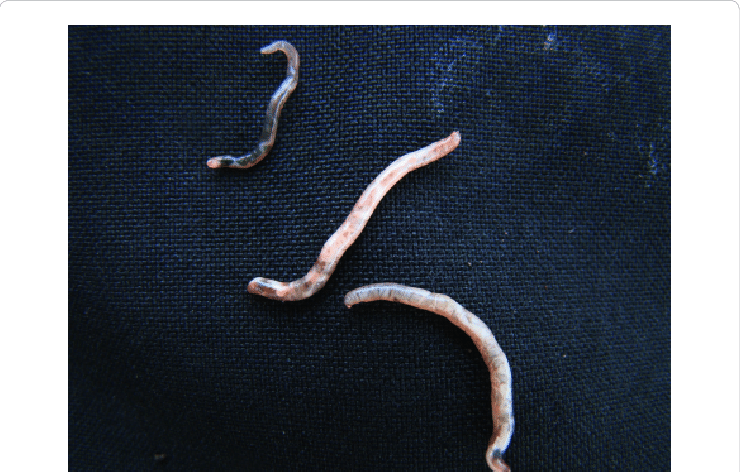 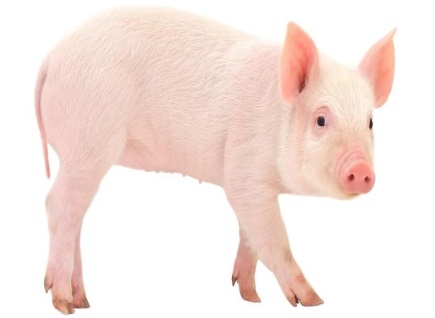 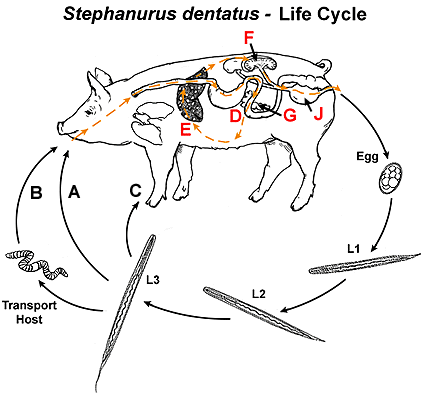 Image source: Google image
Types of Hosts
Accidental host (Unnatural host): Host in which particular parasite is usually not found but may infect and  develop. e.g. Angiostrongylus cantonensis ( Rat lung worm) in man caused eosinophilic meningitis.
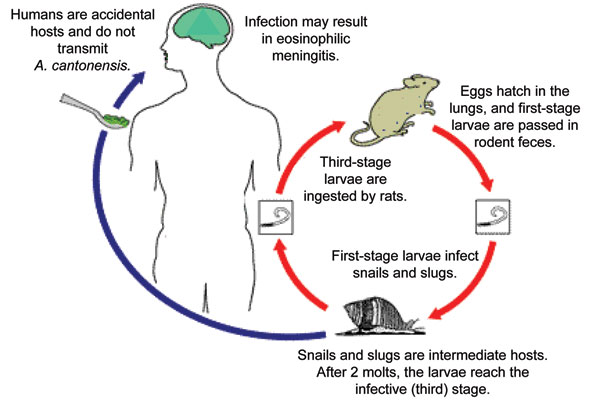 Life-cycle of Angistrongylus cantonensis
Image source: Google image
VECTOR
Vector: 
It is a Latin word means bearer. 
It is usually an arthropod or any other invertebrate which transmits the parasites from vertebrate host to another.













 Vector: Two types: Mechanical Vector And Biological vector
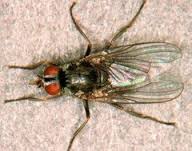 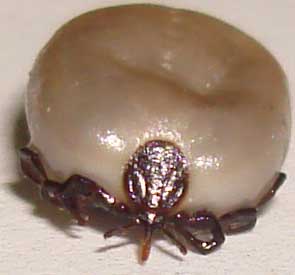 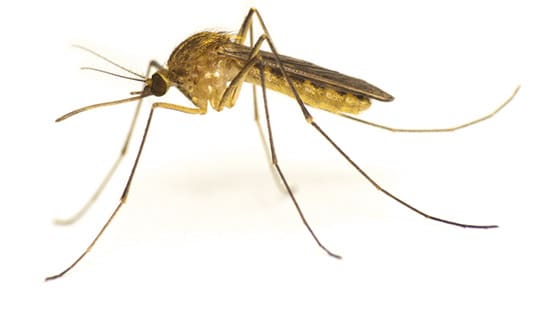 Image source: Google image
VECTOR
Mechanical vector: Vector in which parasite does not multiply or develop and transmits the parasites in the short period.
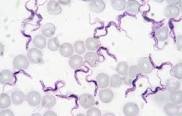 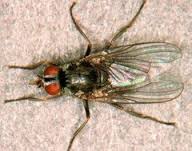 Image source: Google image
VECTOR
Biological vector: Vector in which parasites develop or multiply and make it infective for a susceptible host.
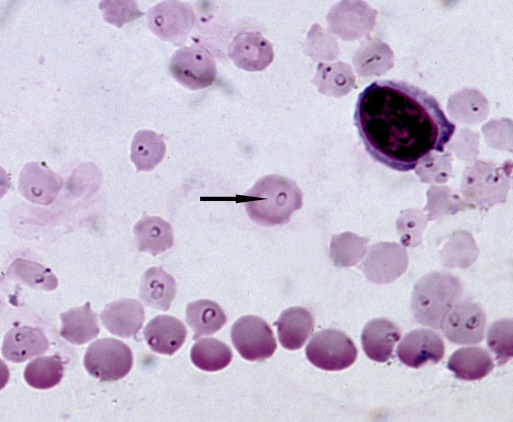 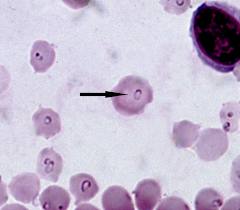 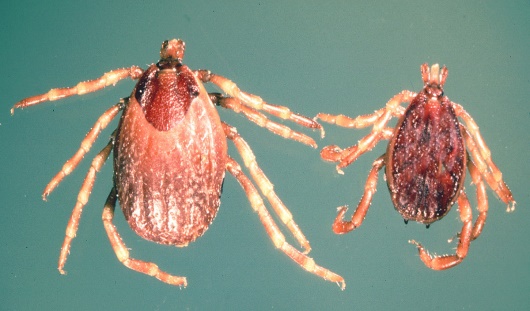 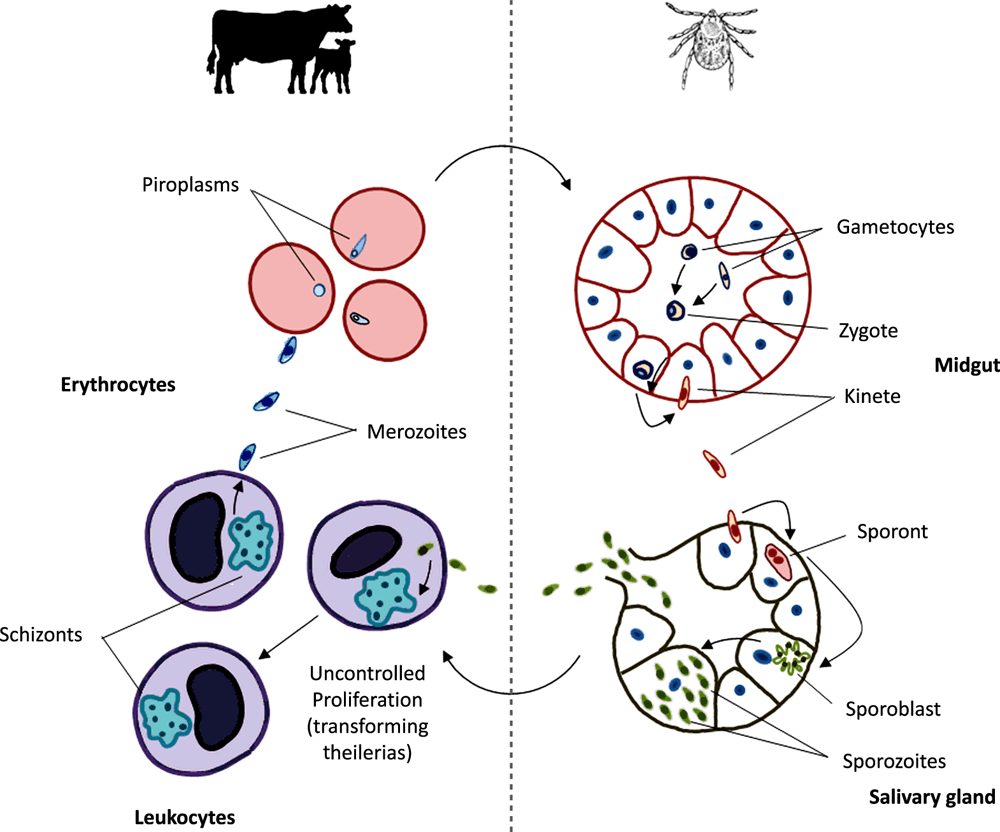 Image source: Google image
THANK YOU